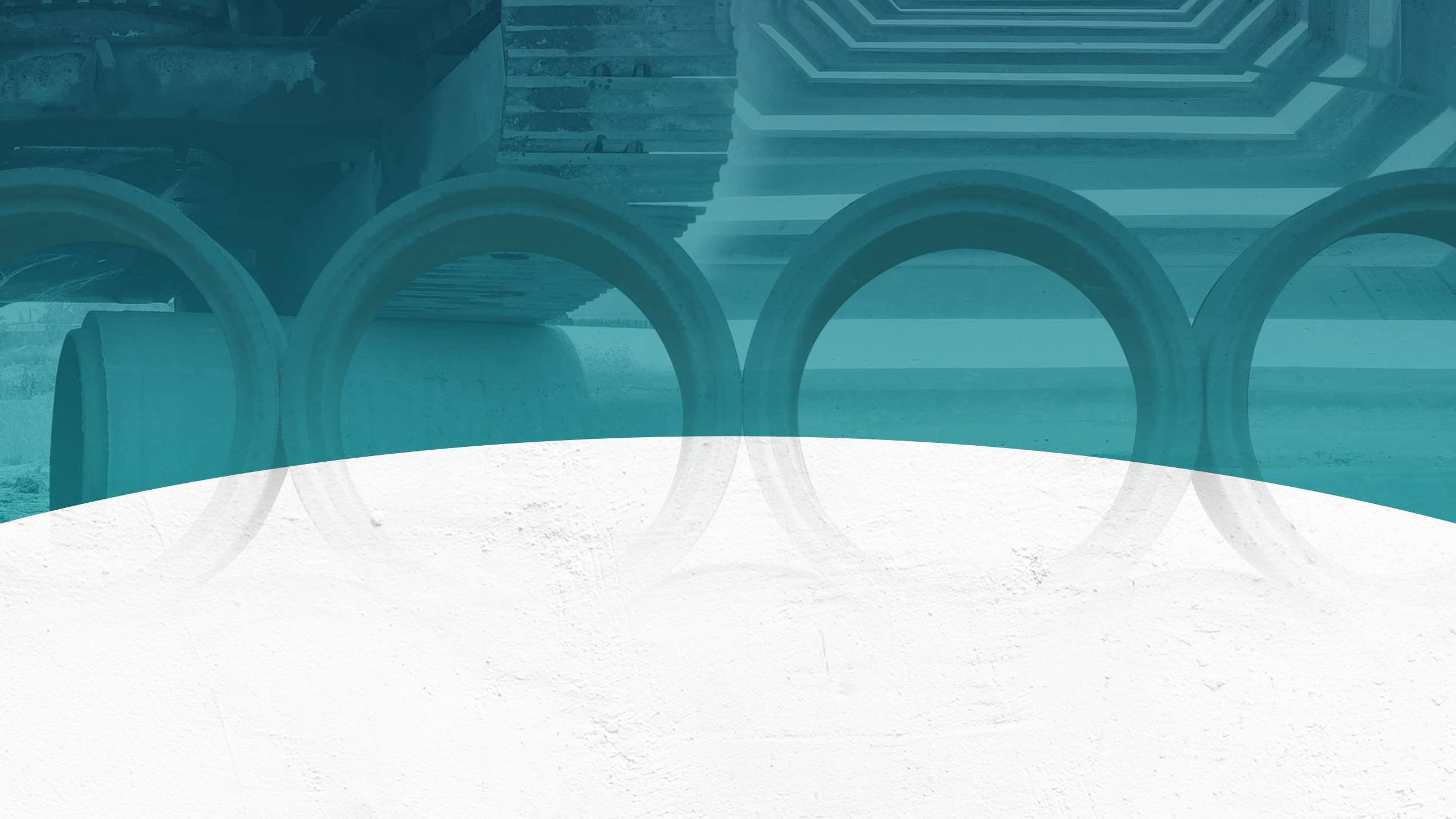 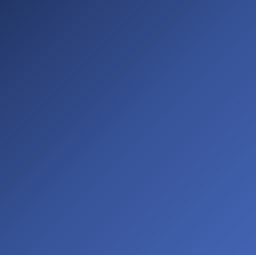 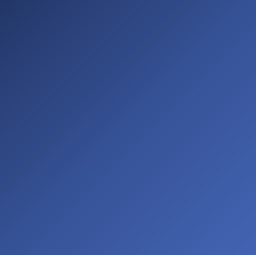 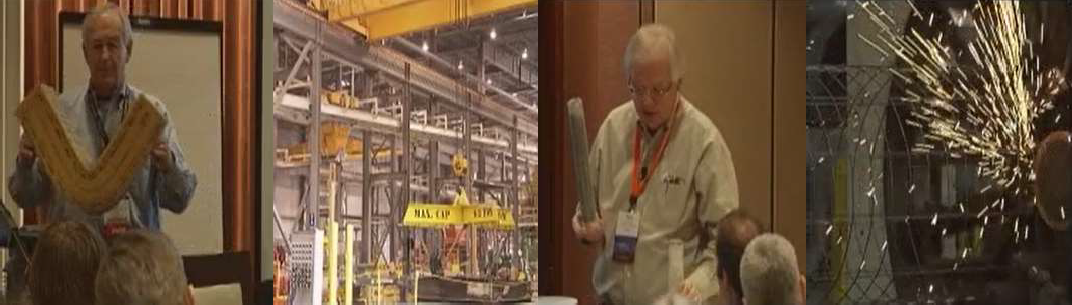 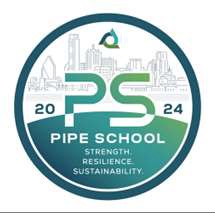 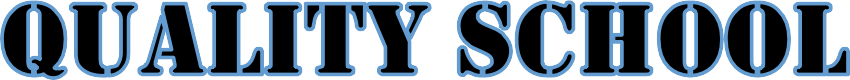 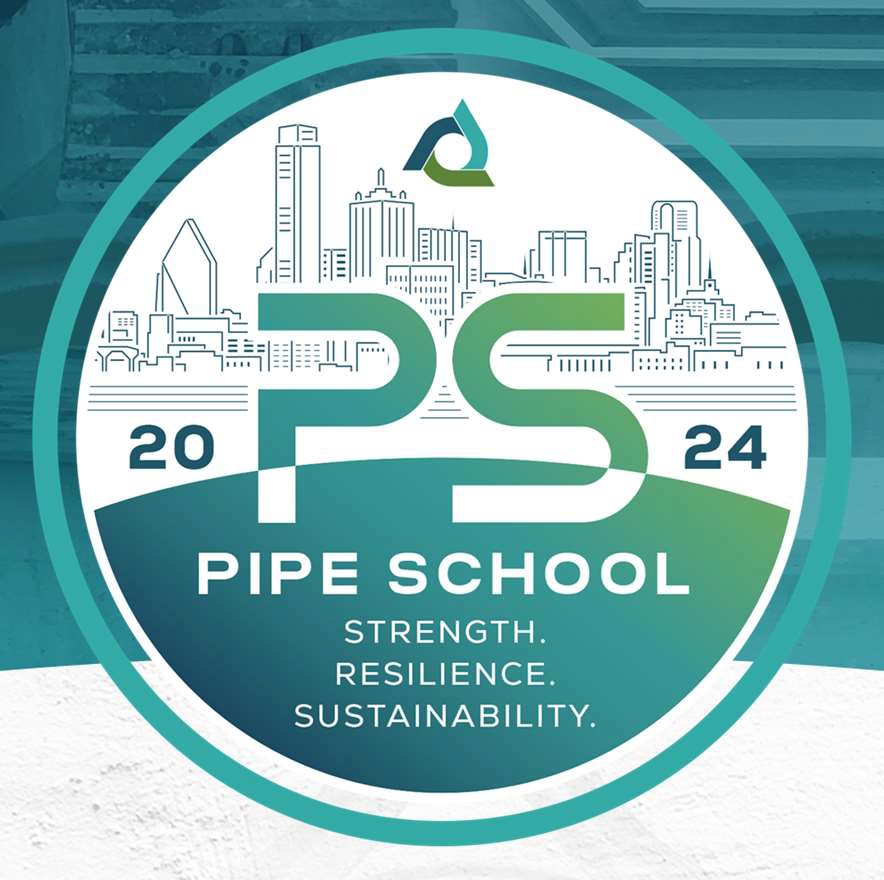 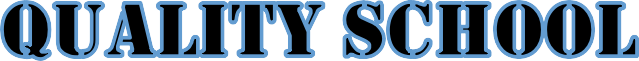 Reinforcement 2
Jake Jyrkama, P.E.
Rinker Materials
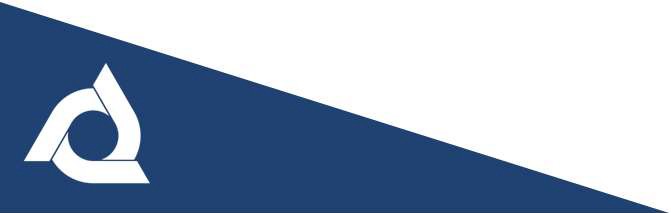 CONCRETEPIPE.ORG
Concrete Pipe Design
CONCRETEPIPE.ORG
Structural Design
Indirect (D-Load) – (ACPA DD-9)
Designed for concentrated load (3-Edge Bearing Test) that will produce the same bending moments as in the field
Direct Design
Designed for the anticipated soil pressures using typical ultimate strength design methodology
CONCRETEPIPE.ORG
Concrete Pipe Strength (ASTM C76/AASHTO M170)
D-Load
Supporting strength of a pipe loaded under three-edge-bearing test conditions
Expressed in pounds per linear foot per foot of inside diameter or horizontal span
ASTM C 76 Class IV D0.01 = 2,000
DULT = 3,000
CONCRETEPIPE.ORG
ASTM C76
D-Load
0.01”D
Ult. D
CONCRETEPIPE.ORG
D-Load Strength Determination
48” Profile Class IV 8’ D0.01 = 2000
DULT = 3000
Total Load Required:
D0.01 = (48/12)(8)(2000) = 64,000 lbs DULT = (48/12)(8)(3000) = 96,000 lbs
CONCRETEPIPE.ORG
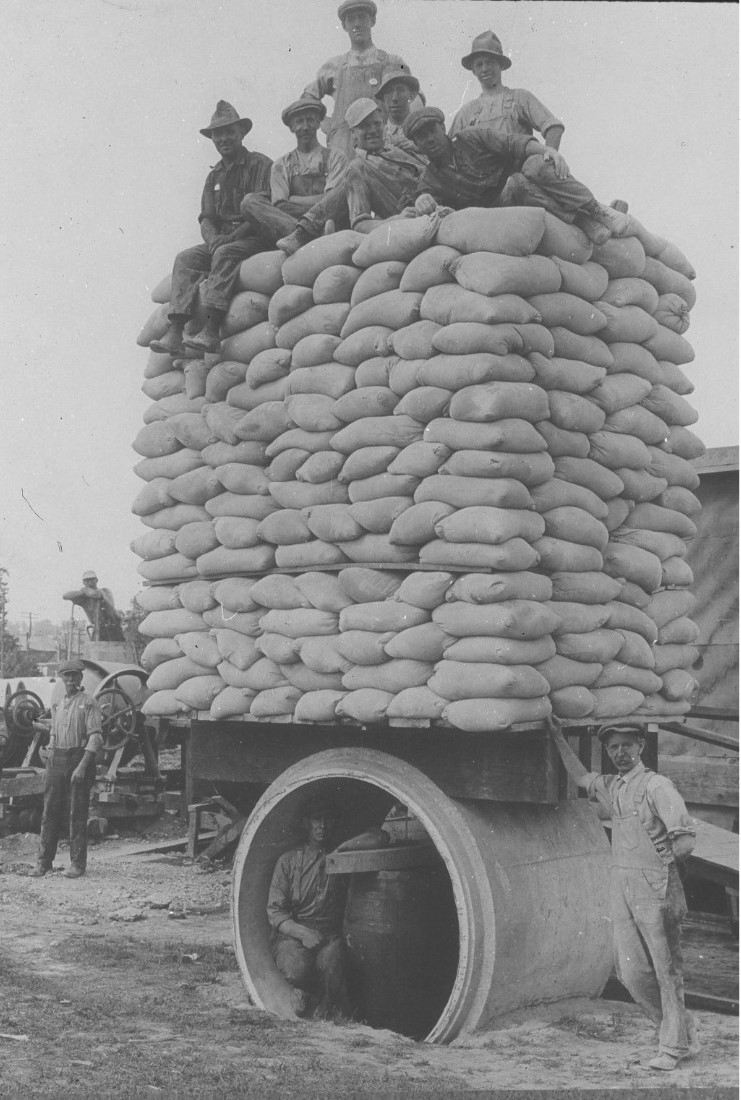 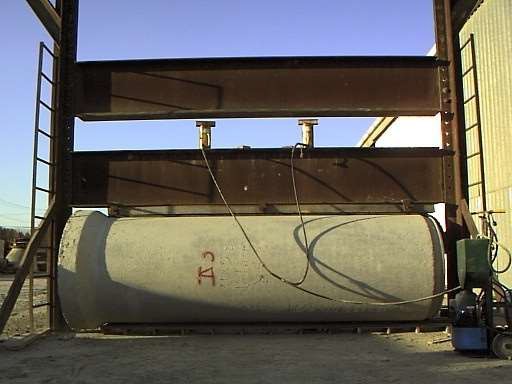 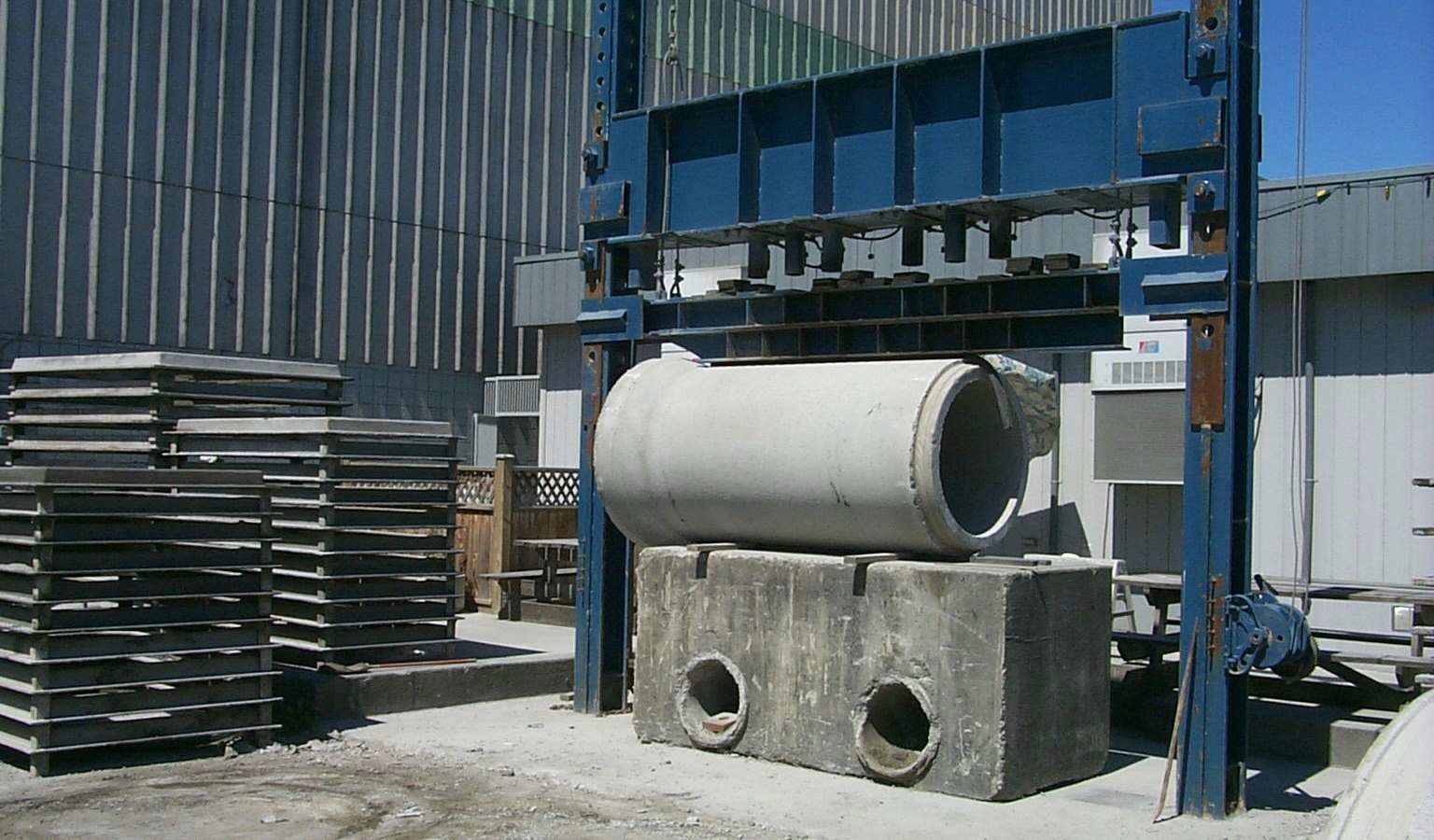 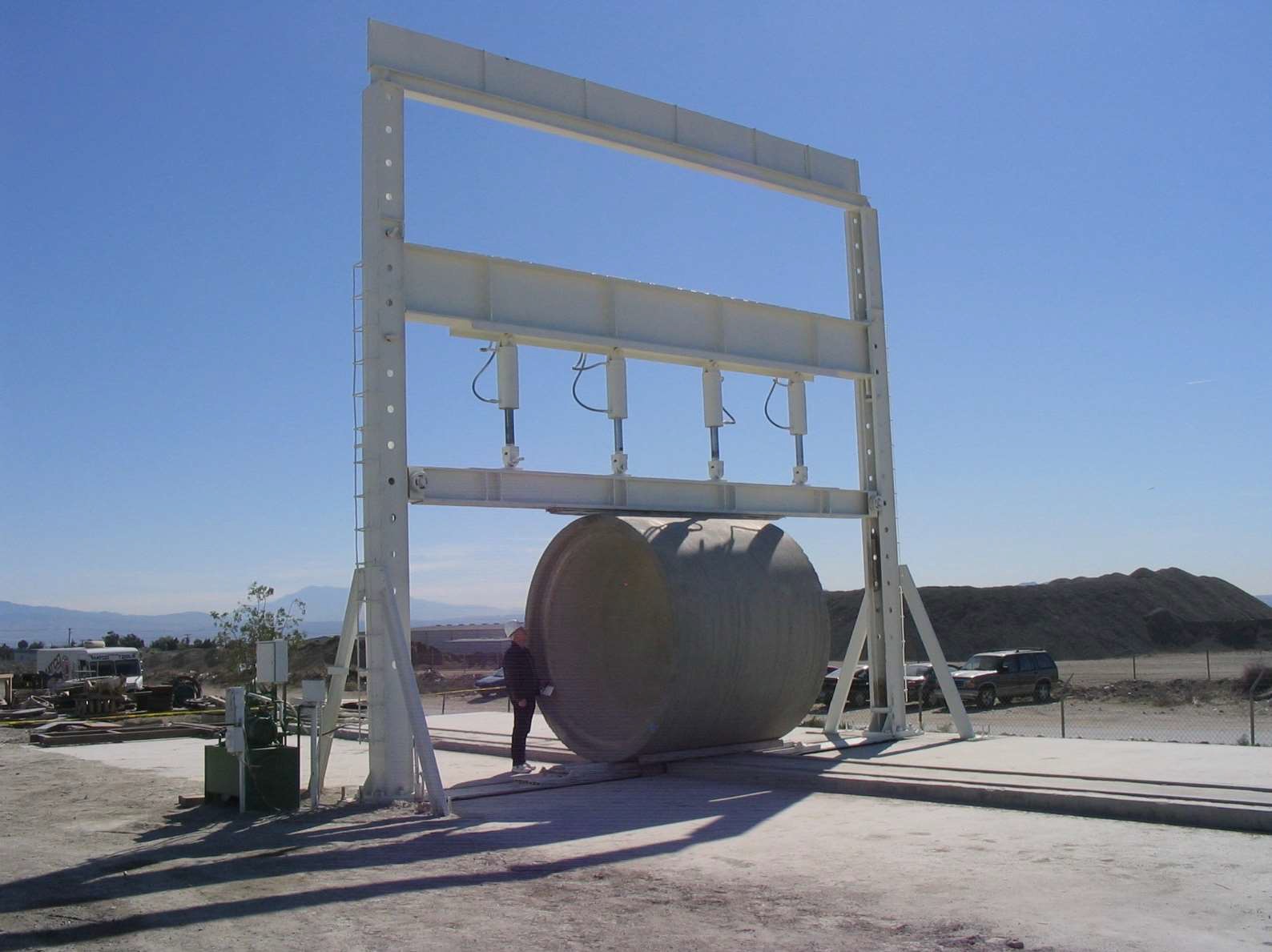 Positioning Reinforcement
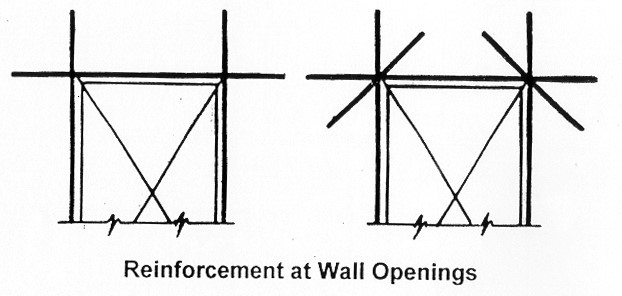 CONCRETEPIPE.ORG
Positioning Reinforcement
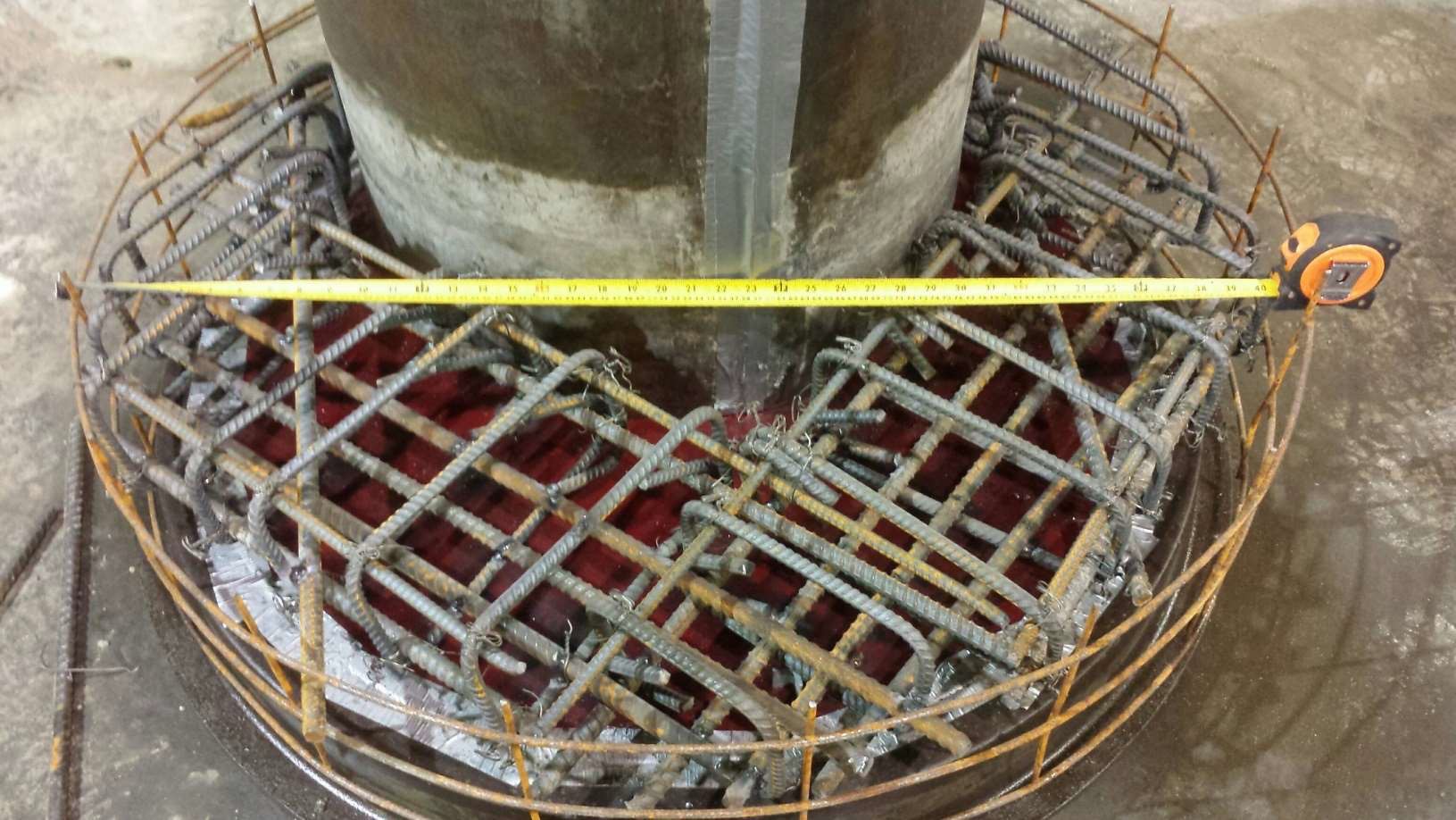 CONCRETEPIPE.ORG
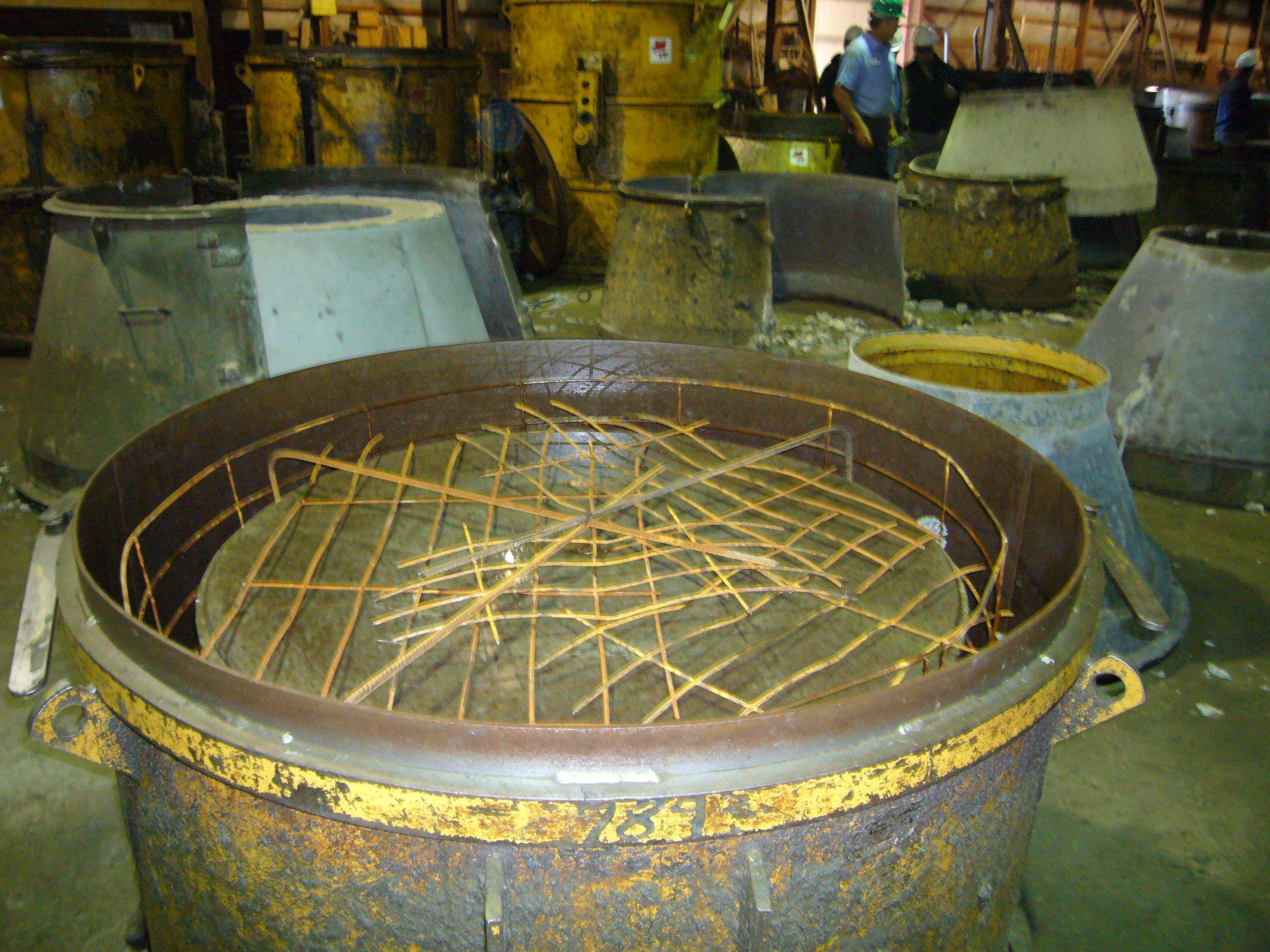 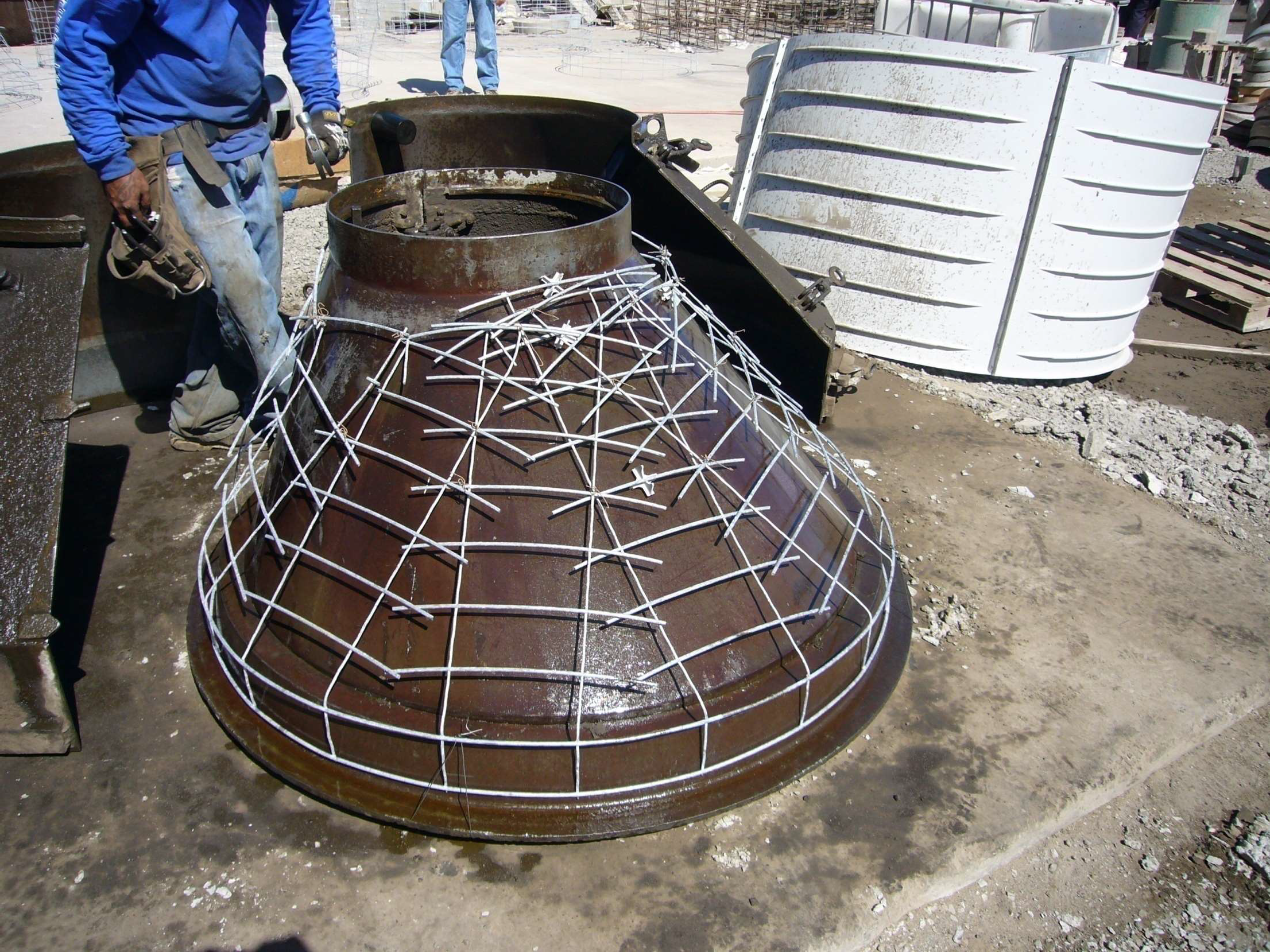 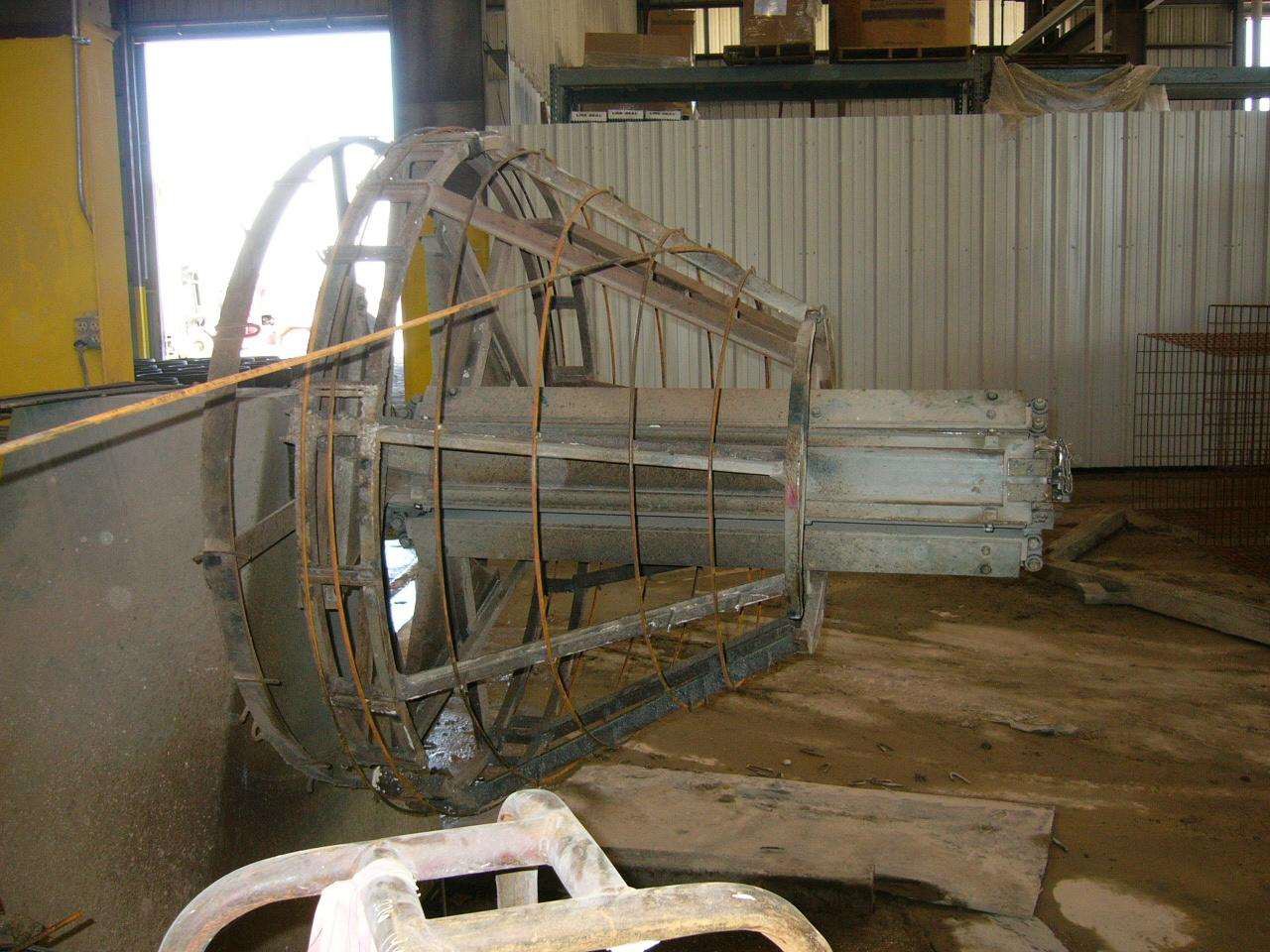 Welding
CONCRETEPIPE.ORG
Welding Requirements
Welding of reinforcement
Maintain product integrity
Two weldability limits
Max. Carbon content (0.30%) [AWS D1.4]
Carbon equivalent (CE)
ACI 318 And AWS D1.4, CE are:
For #6 And smaller - 0.55%
For #7 And larger - 0.45%
The lower The CE, The better The weldability
For larger CE values, The rebar must be preheated
CONCRETEPIPE.ORG
ASTM A615 Reinforcement
ASTM A615 rebar
Must be used with extreme caution
Generally not acceptable
Check CE = %C + %Mn / 6
CONCRETEPIPE.ORG
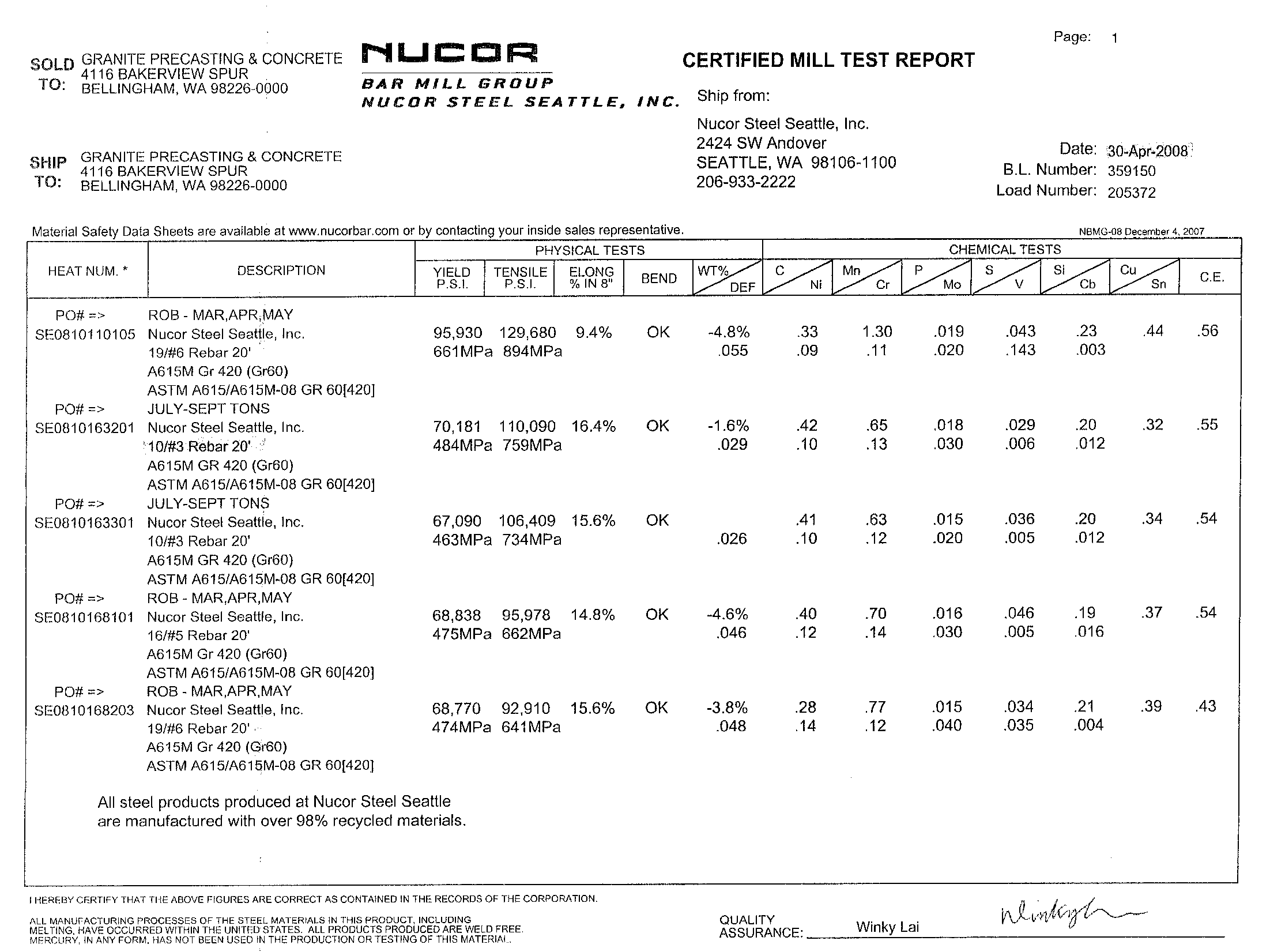 ASTM A706 Reinforcement
ASTM A706 rebar
Is a low-alloy weldable grade
Check CE =
%C + %Mn/6 + %Cu/40 + %Ni/20 + %Cr/10 - %Mo/50 - %V/10
CONCRETEPIPE.ORG
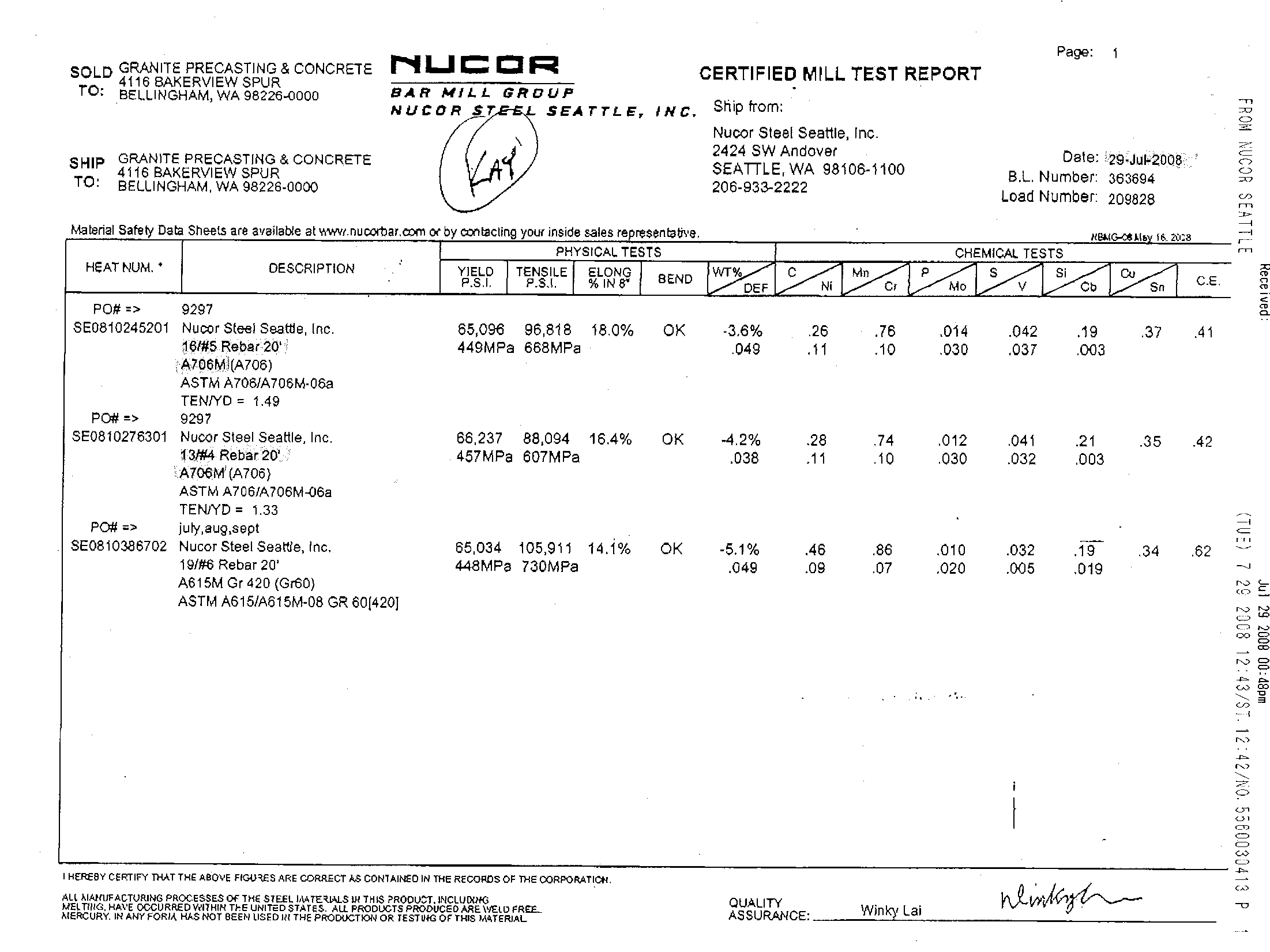 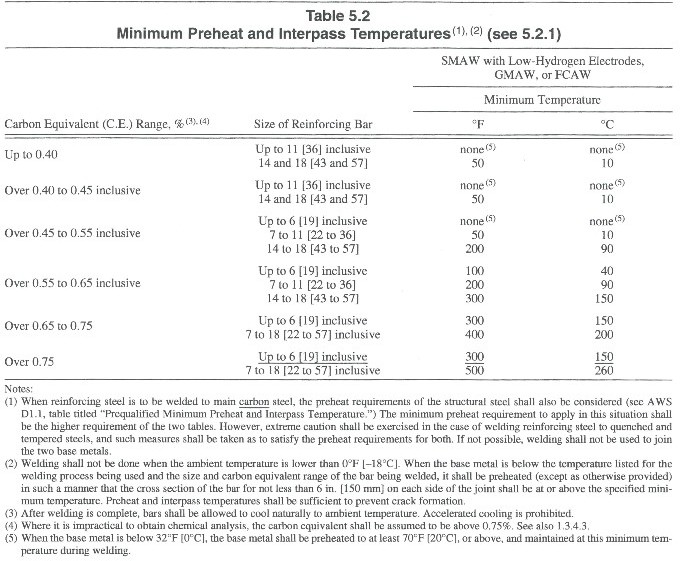 AWS D1.4
Arc Welding
Pre-Heating Guidelines
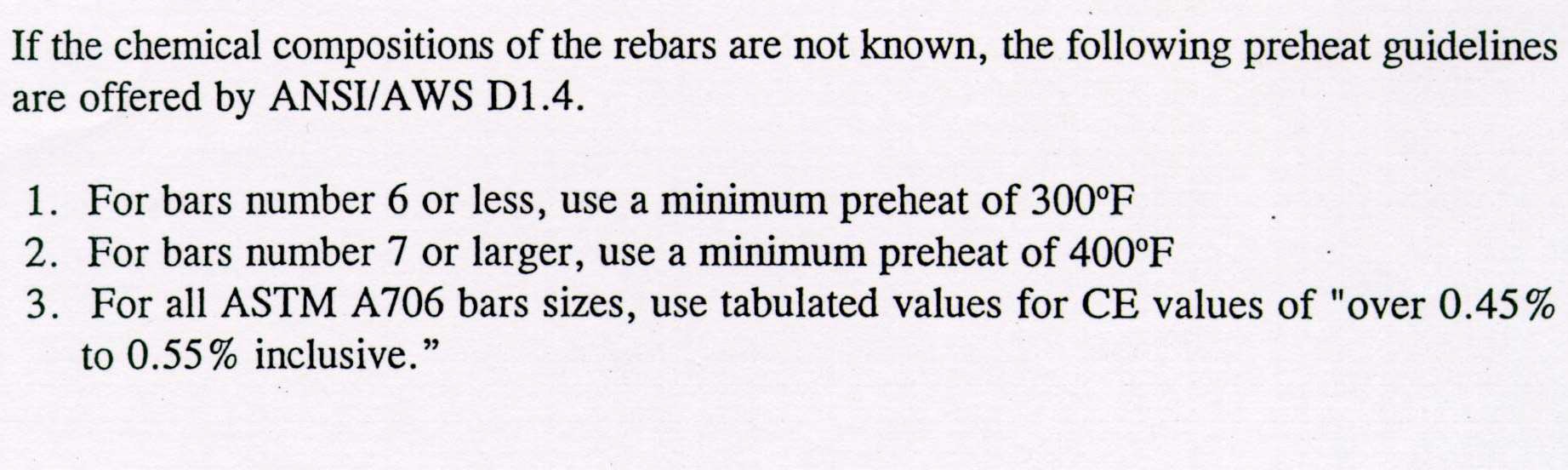 CONCRETEPIPE.ORG
Fabrication
CONCRETEPIPE.ORG
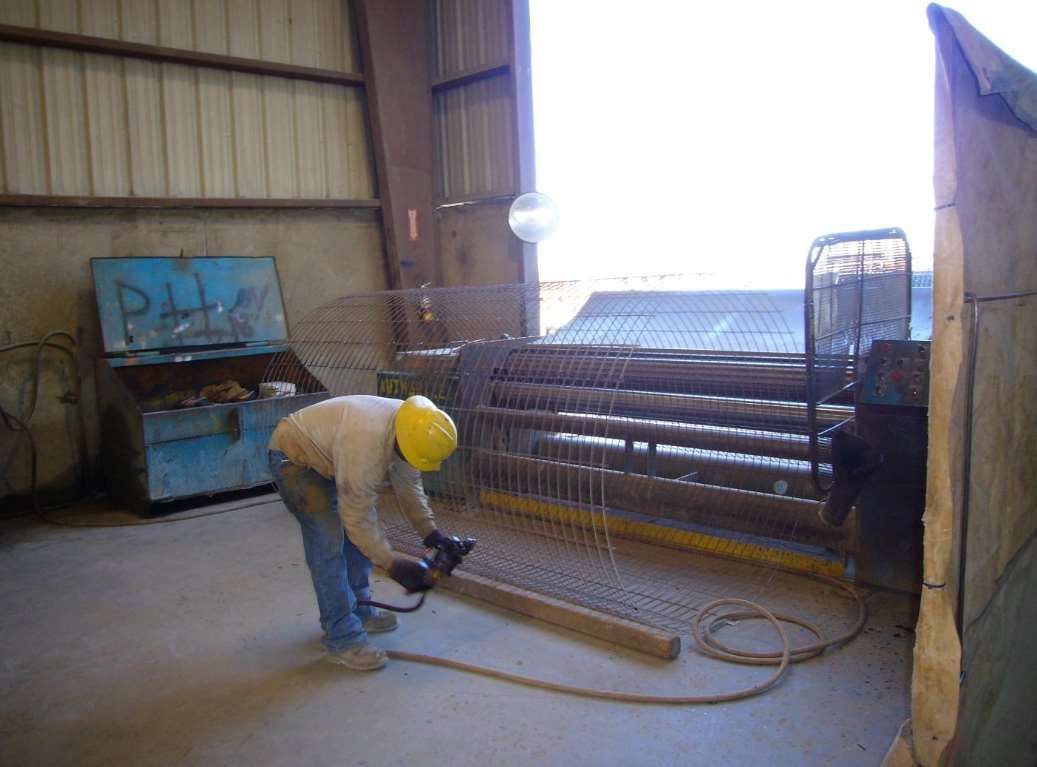 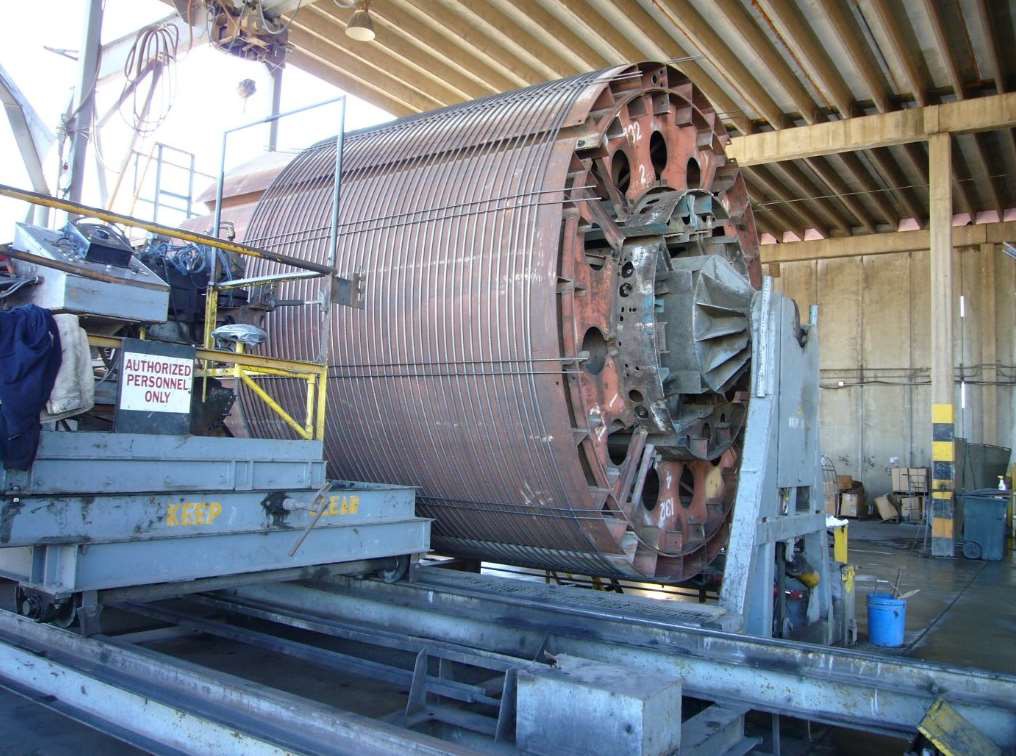 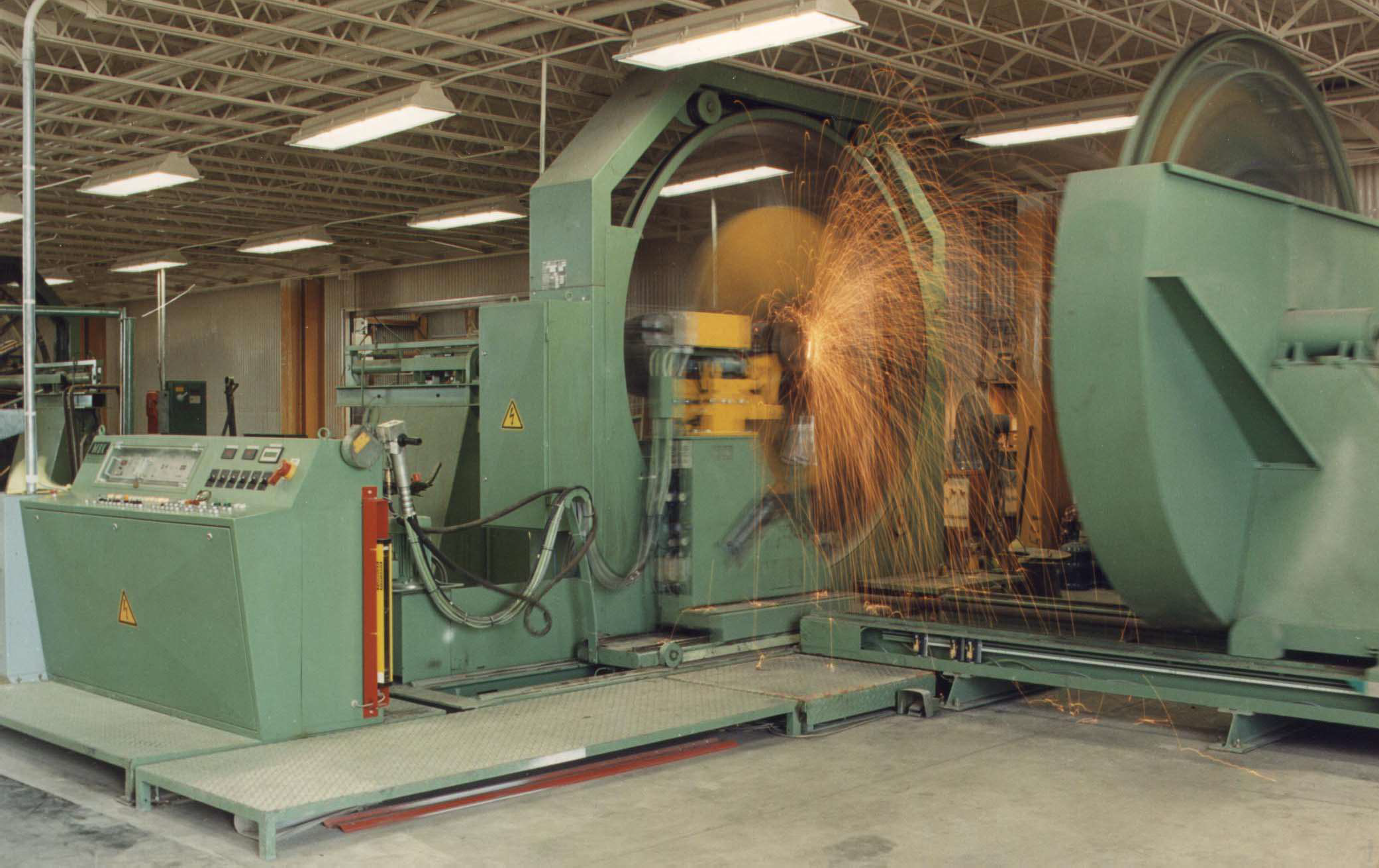 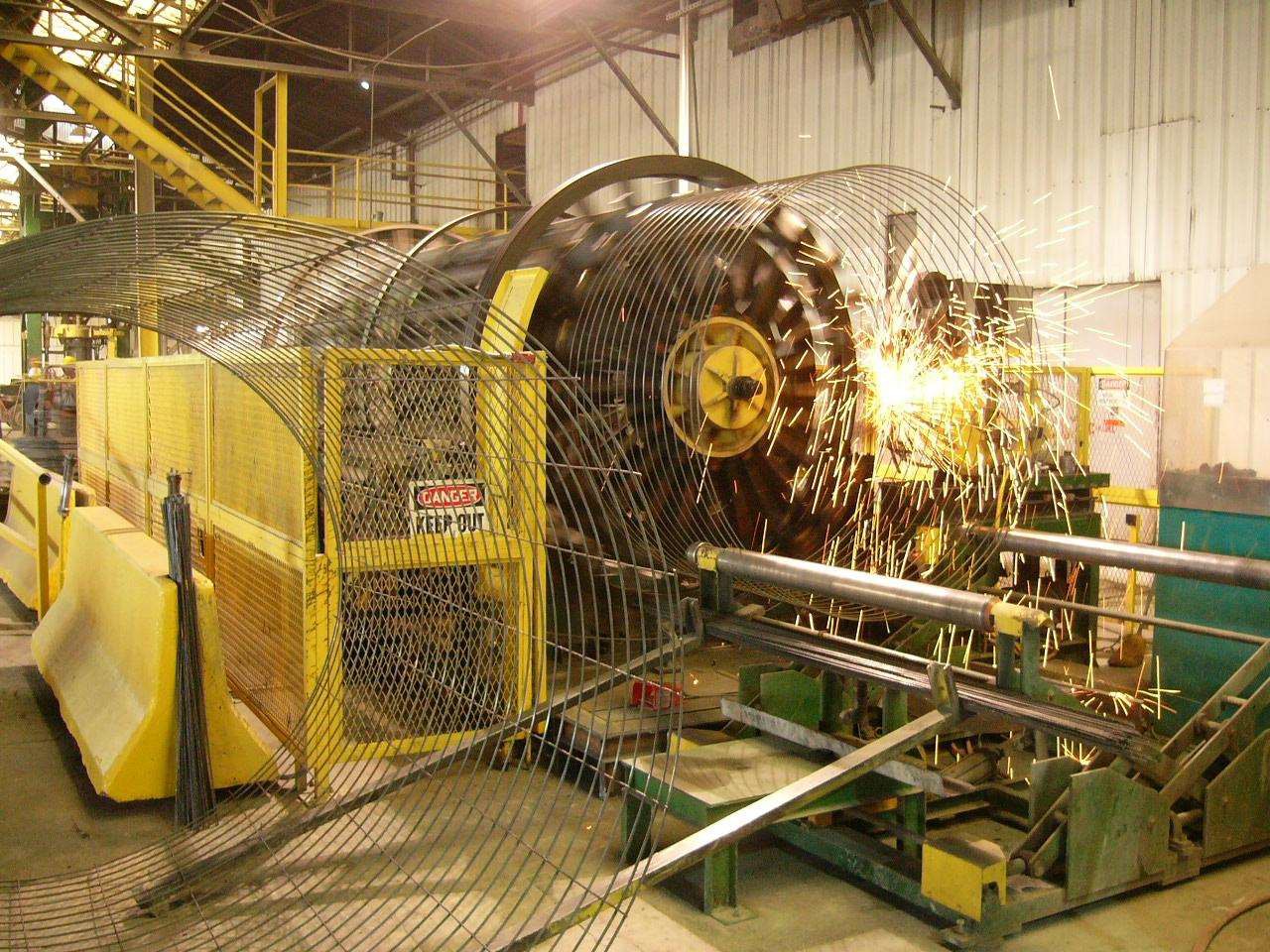 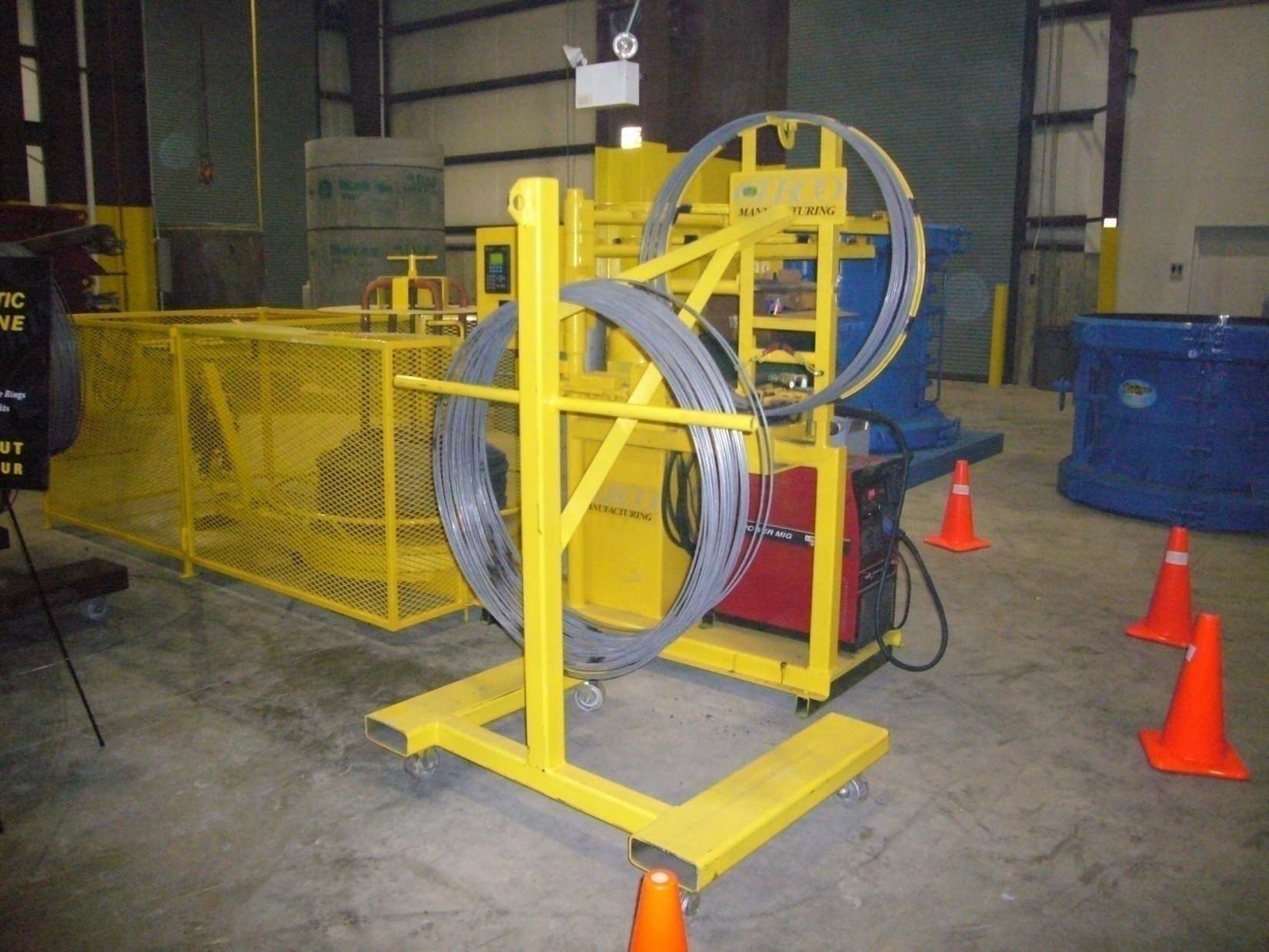 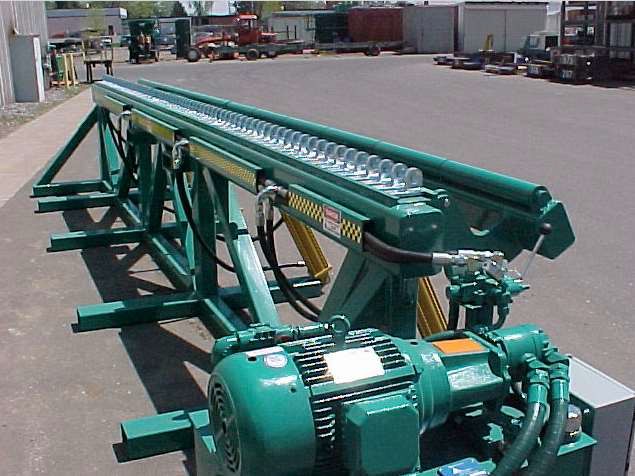 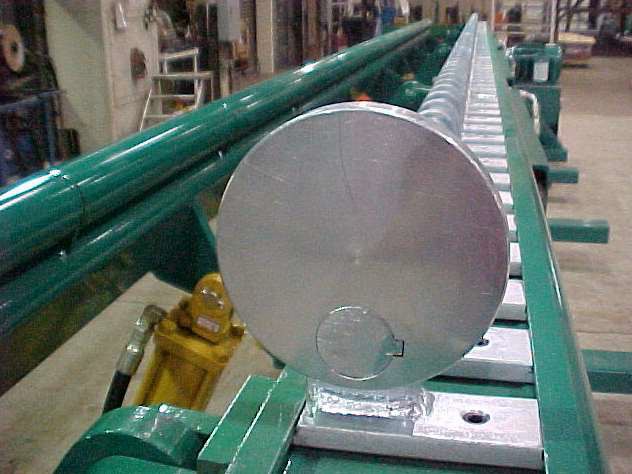 ACI 318 – Details of Reinforcement
Standard Hooks
Minimum Bend Diameters
CONCRETEPIPE.ORG
Minimum Bend Diameters – ACI 318
Bar Size	Minimum Diameter
No.3 - No.8
No.9, No.10, No.11
No.14 and No.18
6db 8db 10db
db = diameter of the bar Not for Hooks or Stirrups
CONCRETEPIPE.ORG
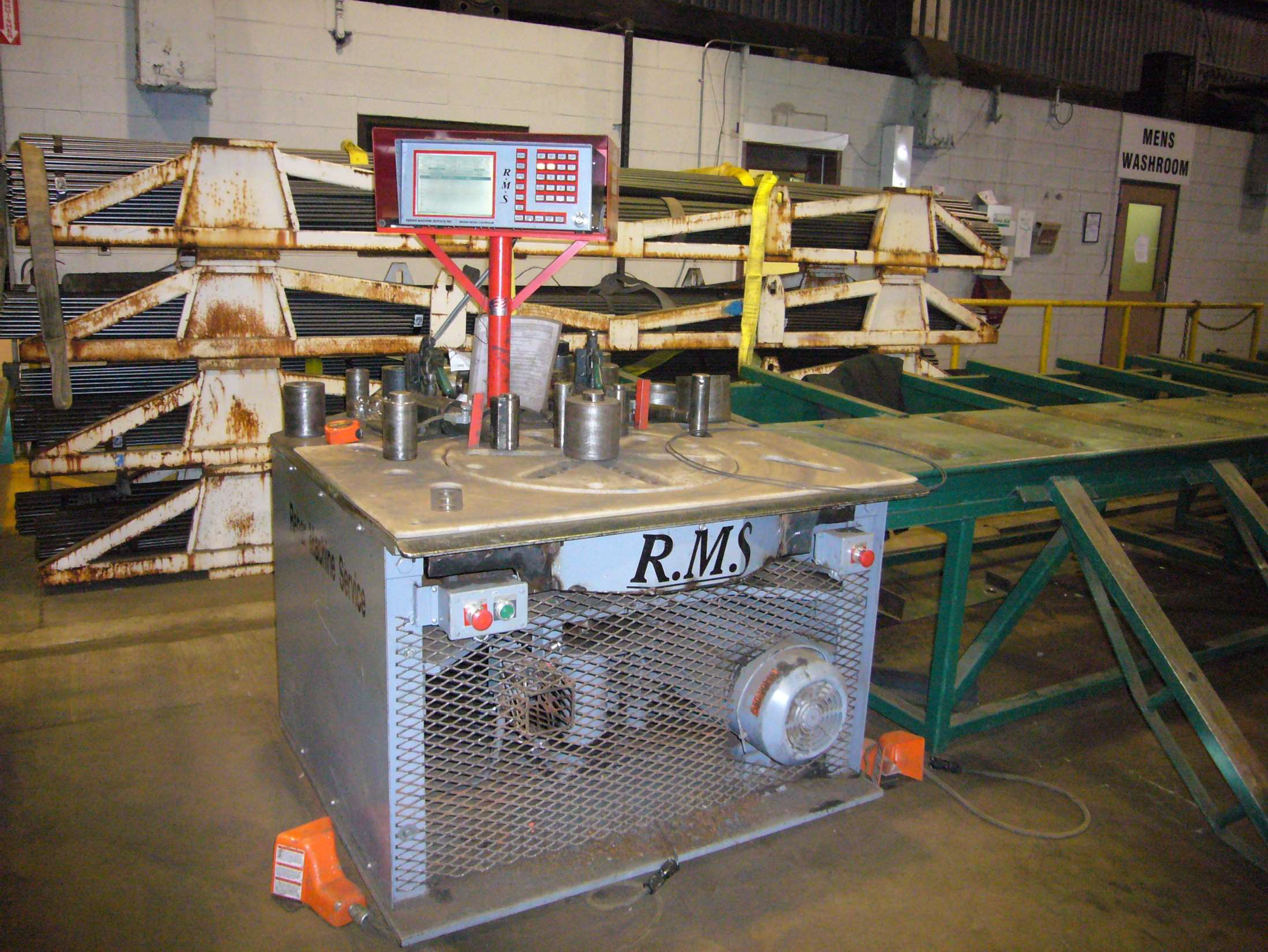 Minimum Bend Diameters – ASTM A1064
All bends described in terms of inside diameter
Factors affecting minimum bend diameters
Feasibility of bending without breaking
Avoidance of concrete crushing inside the bend
Welded wire fabric
W7 and smaller
Larger than W7
D6 and smaller
Larger than D6
1db 2db 2db 4db
CONCRETEPIPE.ORG
Plain Wire Splice Length – ACI 318
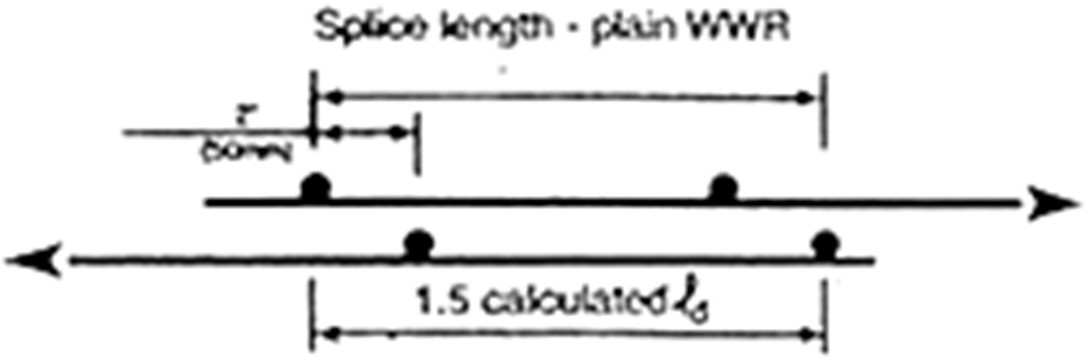 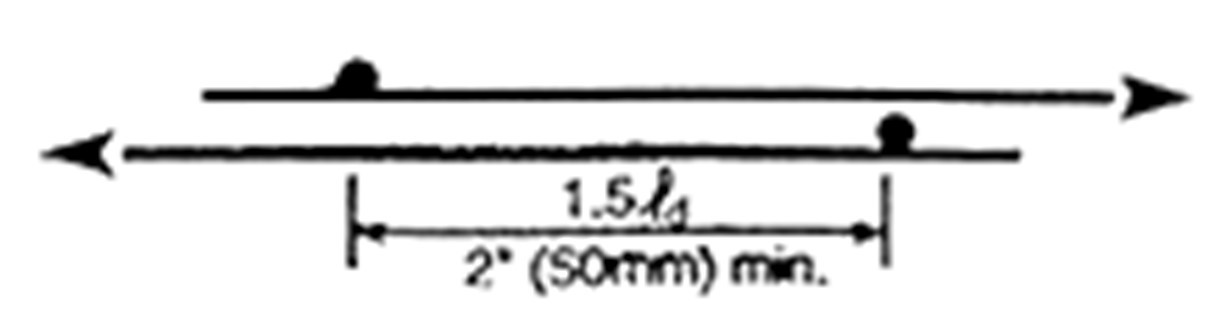 CONCRETEPIPE.ORG
Deformed Wire Splice Length – ACI 318
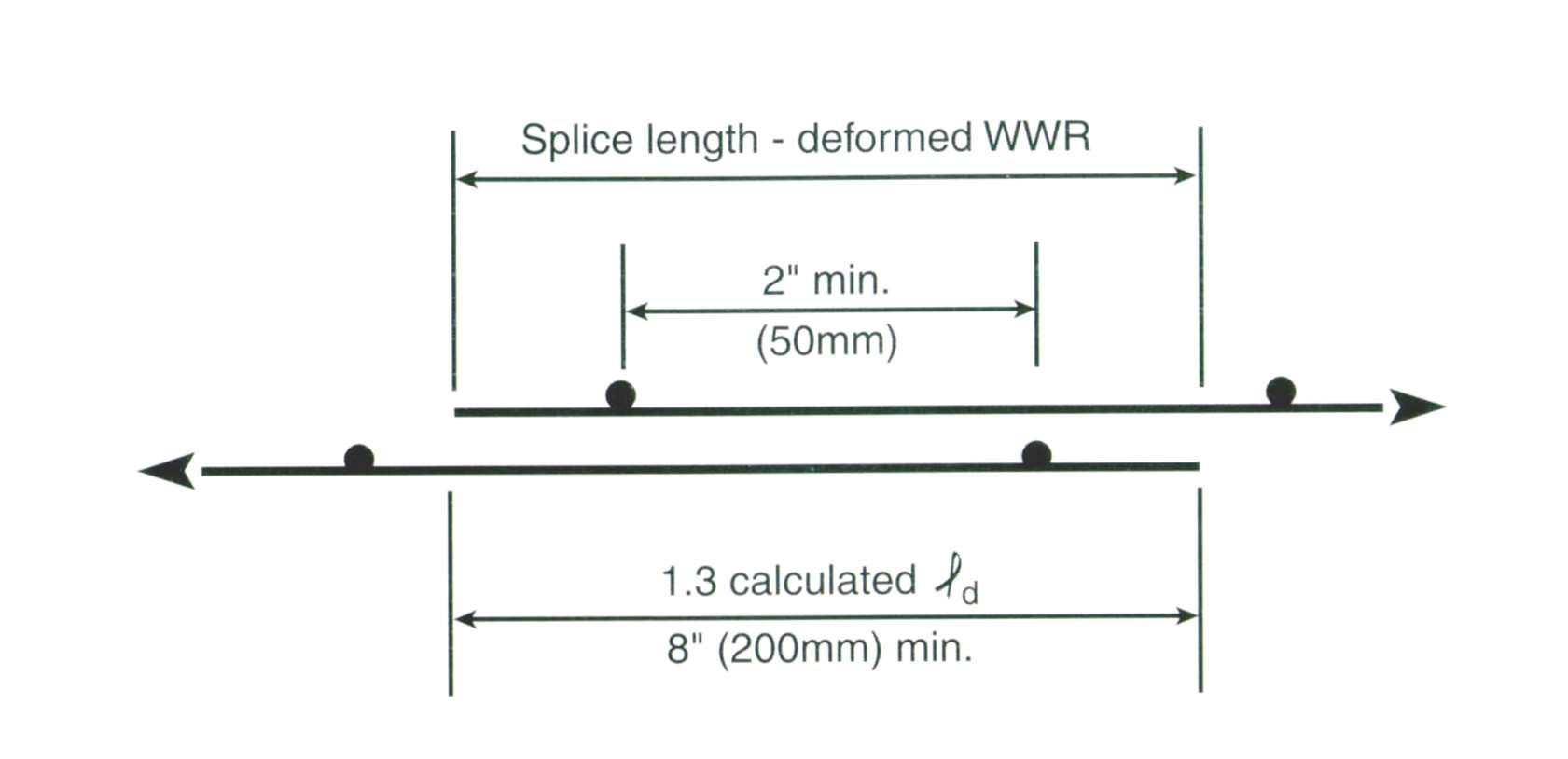 CONCRETEPIPE.ORG
Specifications
CONCRETEPIPE.ORG
ASTM C76
Section 7.1 – Design Tables
Tables 1 – 5
Specify minimum required steel area
Section 7.2 – Modified/Special Designs
Permitted for situations not covered by the design tables
Submit proof of adequacy of the design
Must be approved by the owner
CONCRETEPIPE.ORG
ASTM C76
Section 8.1.5 – Circ. Wire Spacing
Based on wall thickness
4” Max for up to 4” wall thickness
Equal to wall thickness for 4” – 6” wall thickness
6” absolute maximum
What Is A Proper Number Of Longitudinals?
Section 8.2 – Longitudinals
Not specified , must contain sufficient longitudinal bars or members, to maintain the reinforcement in shape and in position within the form
CONCRETEPIPE.ORG
ASTM C76
Section 8.1
What Is A “Line” Of Reinforcement & What Is A “Layer” Of 	Reinforcement?
A “Line” may be made of a single Layer or multiple Layers
Two layers allowed for pipe wall less than 7”
Three layers allowed for pipe wall 7” or larger
Layers separated by maximum	thickness of one longitudinal + 1/4”
CONCRETEPIPE.ORG
ASTM C76
Section 8.1.1 - Single Cage
Placed 35% - 50% of wall thickness from inside wall
Pipe with wall thickness <2 1/2”, Cover = 3/4”
Section 8.1.2 - Double Cage
Circular Cages - Concrete cover = 1”
Section 8.1.3 – Elliptical Cage
Elliptical Cages – Cover = 1” from wall in tension	(3/4” for wall < 2 1/2”)
Section 8.1.4
Location of reinforcement subject to permissible variations of Section 12.5
CONCRETEPIPE.ORG
ASTM C76
Section 12.5 - Permissible Variations
Position of reinforcement, +/- 10% of wall thickness, or +/- 1/2” whichever is greater
If your cage is outside this permissible variation, is the pipe automatically 	rejected?
Variations exceeding those above shall be accepted if D-load passes
Must maintain minimum cover requirements (1/2” from any surface except: 1/4” from end of spigot, mating surfaces of nonrubber gasket joints or gasket groove)
CONCRETEPIPE.ORG
ASTM C76
Section 8.3 - Joint Reinforcement
Non-rubber gasket joint
For pipe 36” & larger, either the bell or spigot shall contain circumferential reinforcement
Rubber gasket joint
For pipe 12” & larger, the bell ends shall contain circumferential reinforcement
CONCRETEPIPE.ORG
ASTM C76
Section 8.1.8 - Splices
Welding
Lap = min 2”, and a weld of sufficient length that pull test = at least 50% of min specified tensile strength of the steel
butt-welded splices permitted only with helically wound cages, Strength = 75% of min specified strength of the steel
Lapping
Lap = 20/40 Bar Diameters (Deformed/Plain)
WWR lap must contain a longitudinal
CONCRETEPIPE.ORG
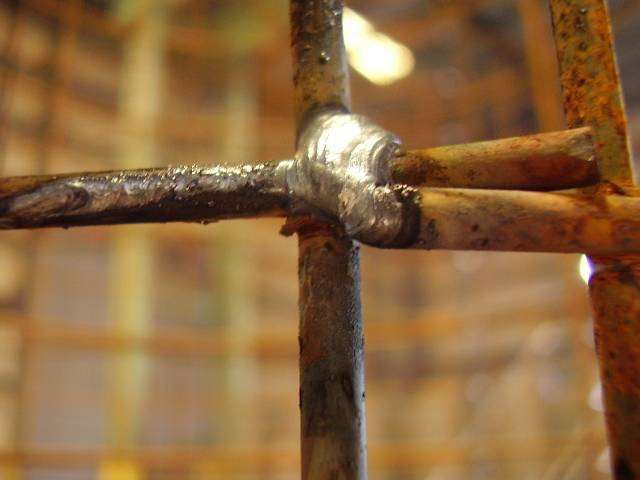 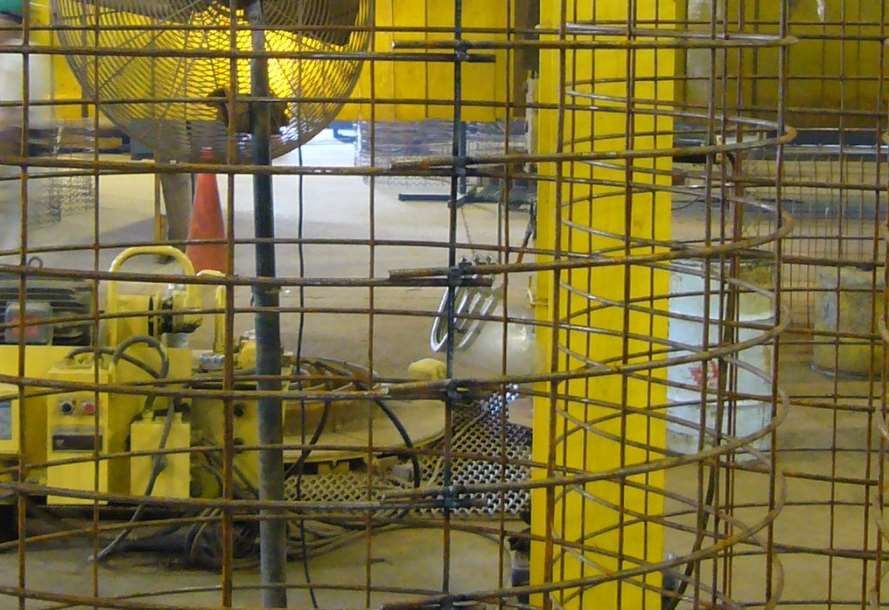 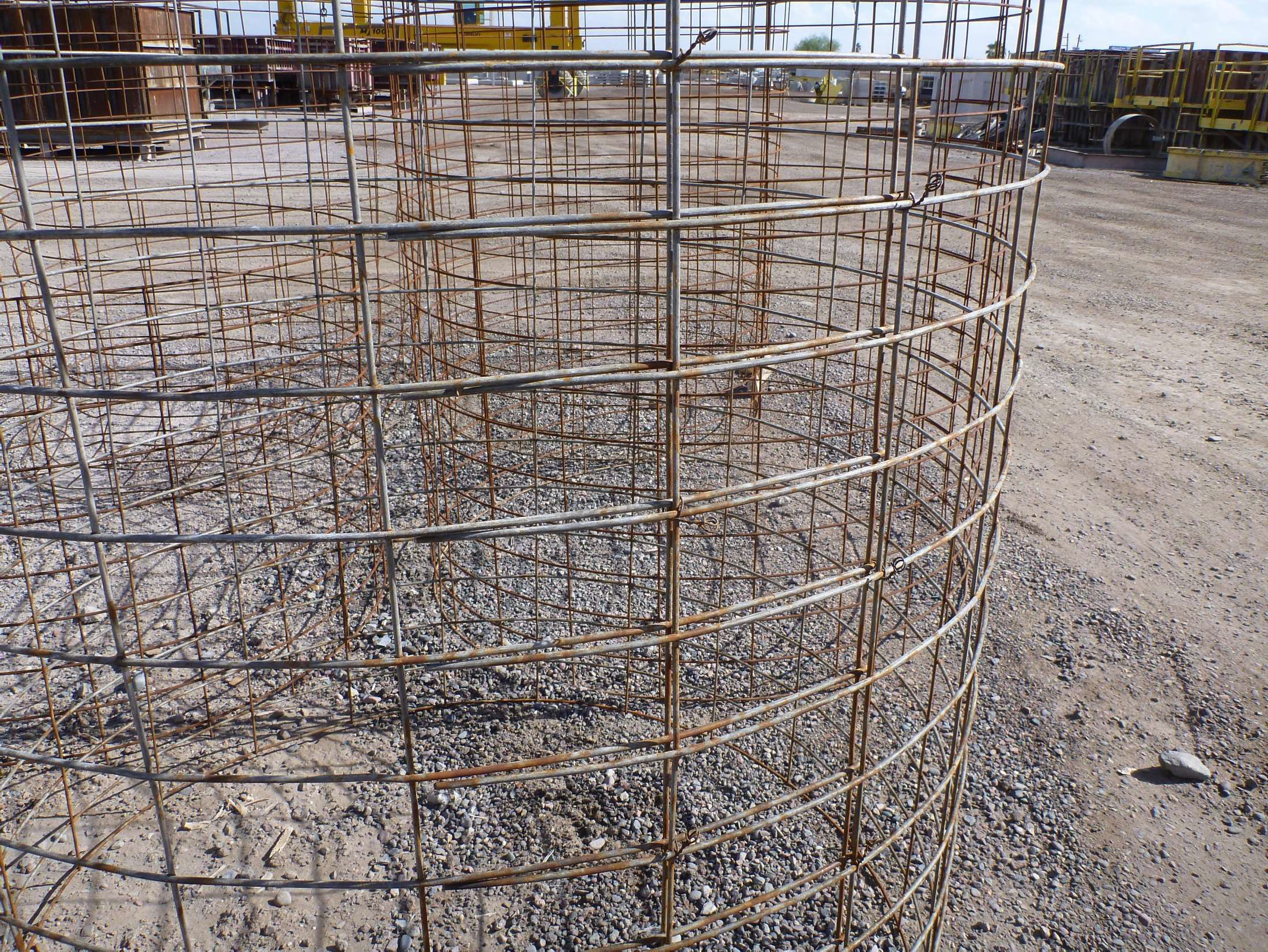 ASTM C478
Sections 6.4.1 and 6.4.2 contain the same wording as for Sections
8.1.8 and 8.1.8.1 of ASTM C76
CONCRETEPIPE.ORG
ASTM C76
Spacers & Chairs
How many spacers/chairs should you have & where should they be 	placed?
Section 8.2
The exposure of the ends of longitudinals, stirrups, or spacers that have been used to position the cages during the placement of the concrete shall not be a cause for rejection.

Use enough to maintain the cage in place!
CONCRETEPIPE.ORG
ASTM C1433/1577
Section 7 – Design
Design Tables
Modified/Special designs are allowed
Circ. Spacing = 2”–4”, Long spacing = 8” max
Section 7.3 – Placement of Reinforcement
Subject to permissible variations of Section 12
Section 7.4 – Laps & Welds
All splices made by lapping
Beware the Restricted Welding Zones!
CONCRETEPIPE.ORG
ASTM C1433/1577
Section 7.4 – Laps
The overlap measured between the outermost longitudinal wires of each fabric sheet shall not be less than the spacing of the longitudinal wires plus 2 in. but not less than 10 in.
CONCRETEPIPE.ORG
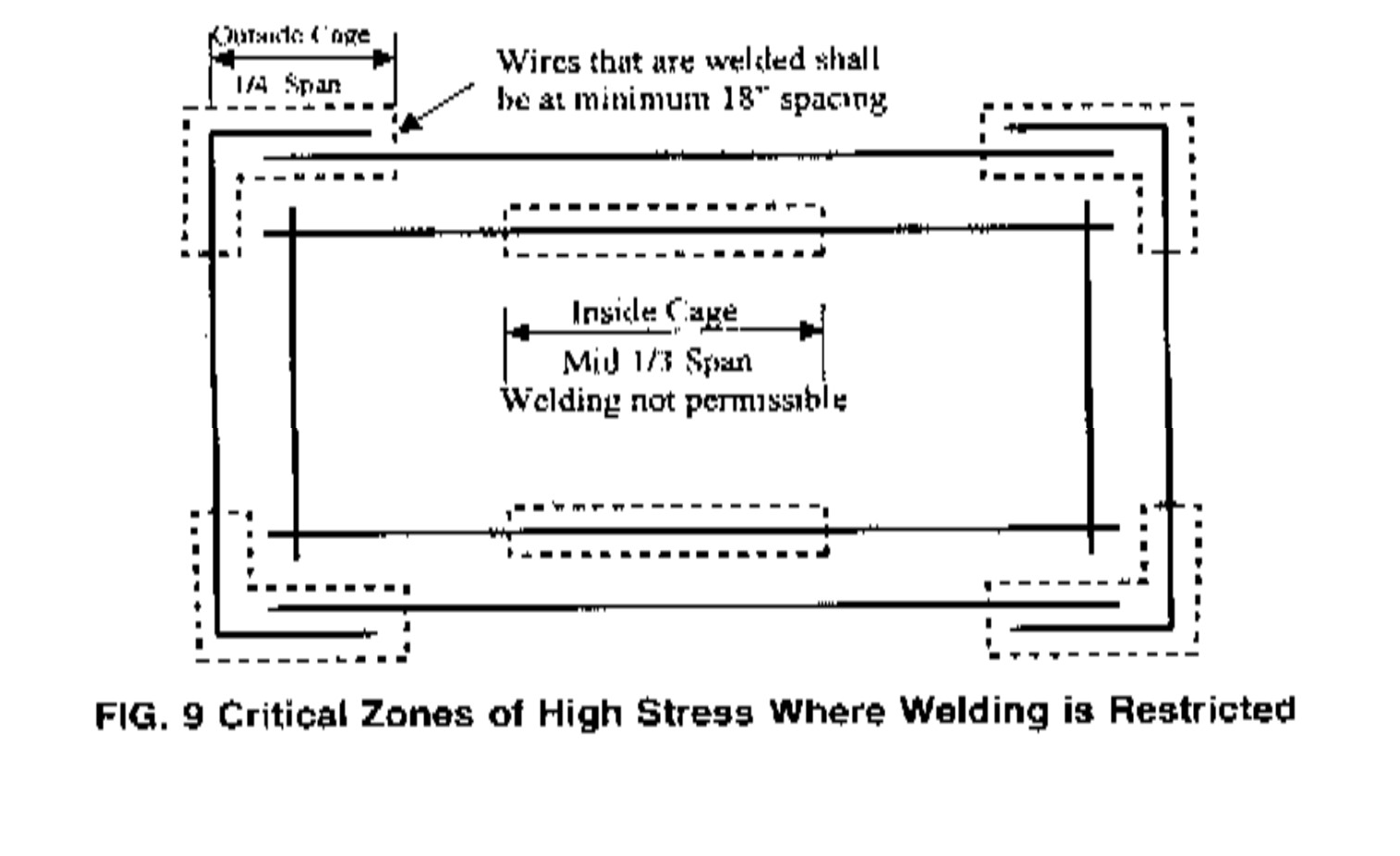 ASTM C1433/1577
Do you know the Restricted Welding Zones?
CONCRETEPIPE.ORG
What Makes a Good Cage?
Right Steel Areas (Circumferential & Longitudinal)
Correct Cage Dimensions
Proper Lap &/or Good Welds
Proper Spacers & Chairs
Meet Specifications
CONCRETEPIPE.ORG
Thank You
Jake Jyrkama, P.E. Jaakko.Jyrkama@RinkerPipe.com